(Re)Pensem-ho tot, 
construïm col·lectivament!
Procés de construcció de la 4a Carta Catalana de la Joventut 


35a Jornada de Polítiques de Joventut
Diputació de Barcelona 
19 octubre 2017, Caldes de Montbui
Consell 
Nacional
de la Joventut 
de Catalunya
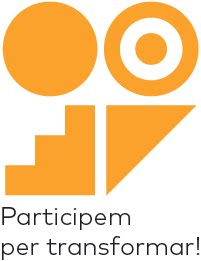 Punt de partida
El jovent tenim formació, tenim coneixements, tenim discurs, tenim propostes però...

COM HO RECOLLIM TOT DES DEL CNJC?
/ Demandes, problemàtiques i propostes no adaptades a realitat

/ Necessitat d’analitzar el context donant protagonisme absolut al jovent
/ Voluntat de treballar la pluralitat de temes que preocupen als i les joves, ens afectin o no directament
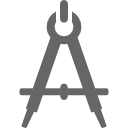 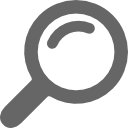 3 PREMISES FONAMENTALS DEL PROCÉS PARTICIPATIU
Transversalitzant, territorialitzant i donant el protagonisme al jovent organitzat
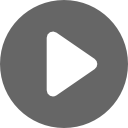 El procés participatiu #FemCarta
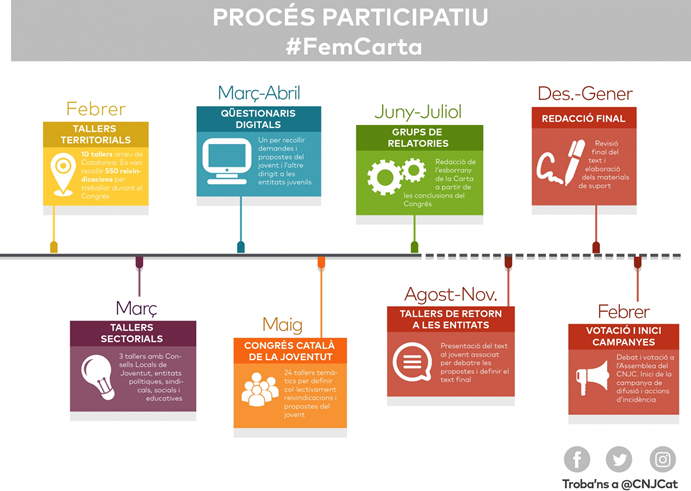 #FemCarta
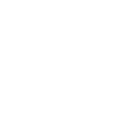 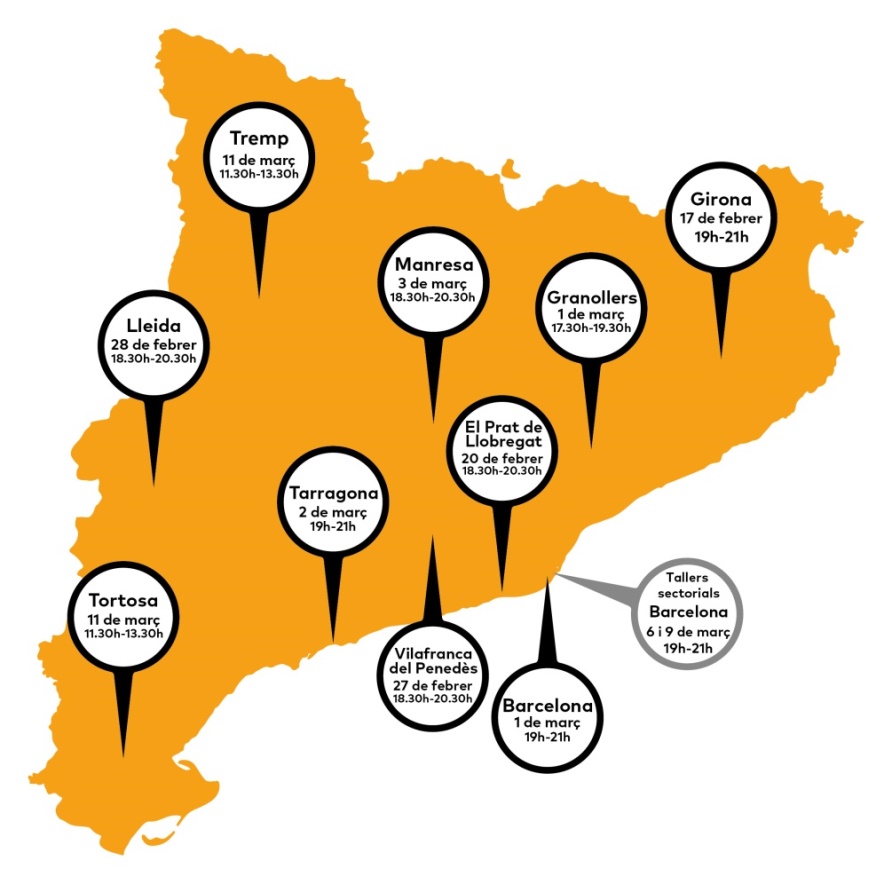 10 tallers territorials
3 tallers sectorials
> Consells Locals de Joventut
> Polítiques i sindicals
> Educatives i socioculturals
164 
participants
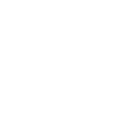 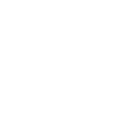 #CongrésJoventut
24 tallers temàtics
150 propostes concretes
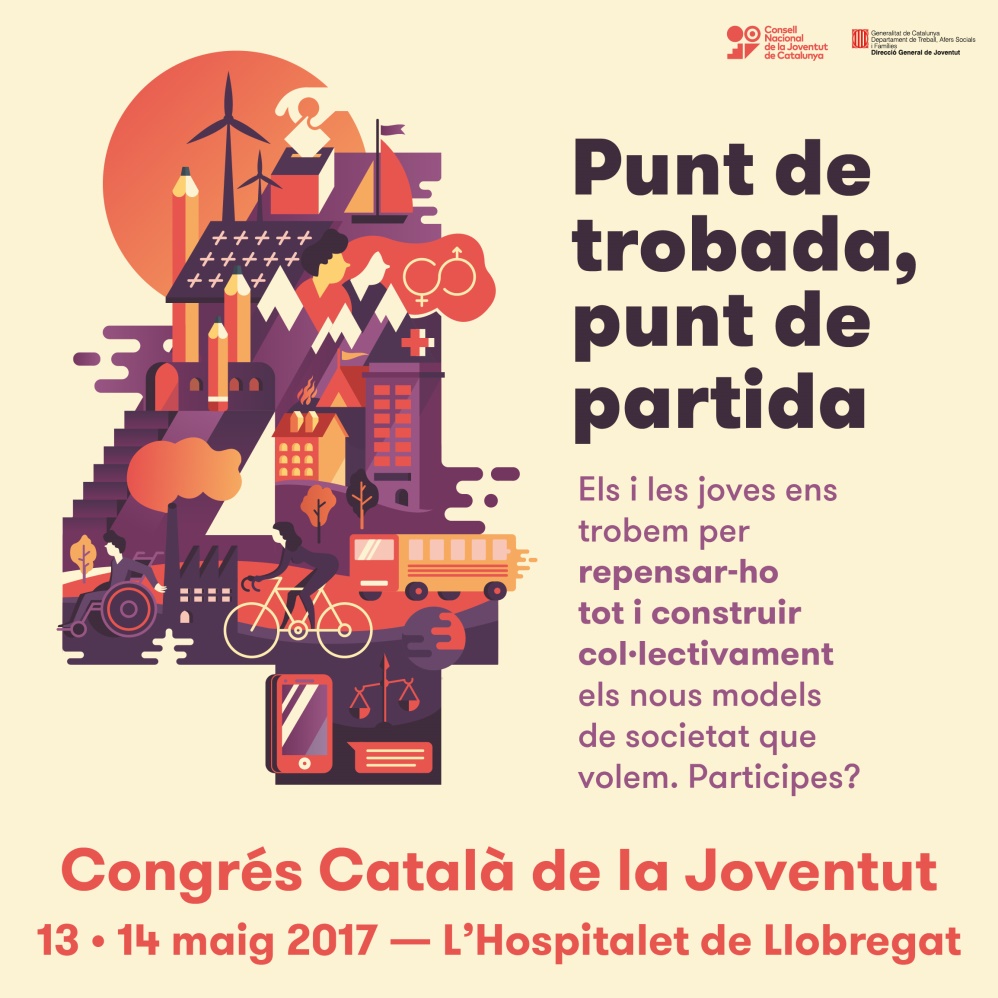 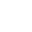 PAJ i 4a Carta
Documents en clau propositiva
Com serà la Carta?
Context i marc teòric
Segmentació temàtica: 12 eixos
Vincle entre necessitats i propostes d’acció 
concretes i prioritzades
EN CURS: procés de retorn de conclusions i redacció
15 tallers amb les entitats de ple dret del CNJC
Debat i priorització de propostes que van sortir dels tallers territorials i el Congrés Català de la Joventut per tal de concretar el text final, que es presentarà el febrer de 2018.
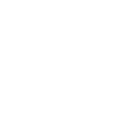 #retornEntitats
Taller a entitats
Reunions internes
Esmenes
Redacció
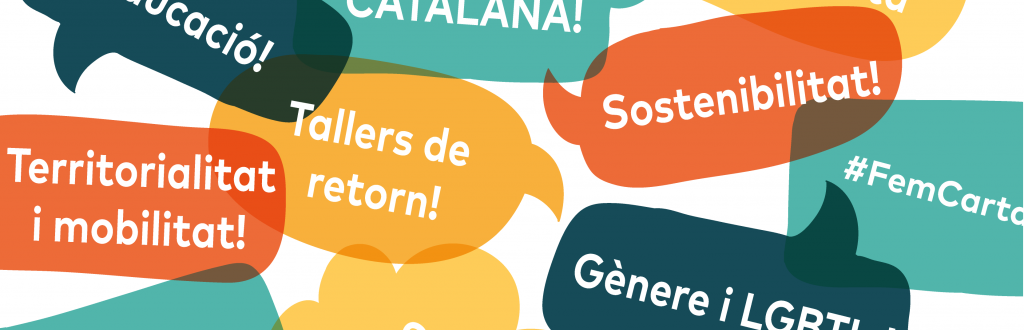 AGO 2018
Informació actualitzada del procés:
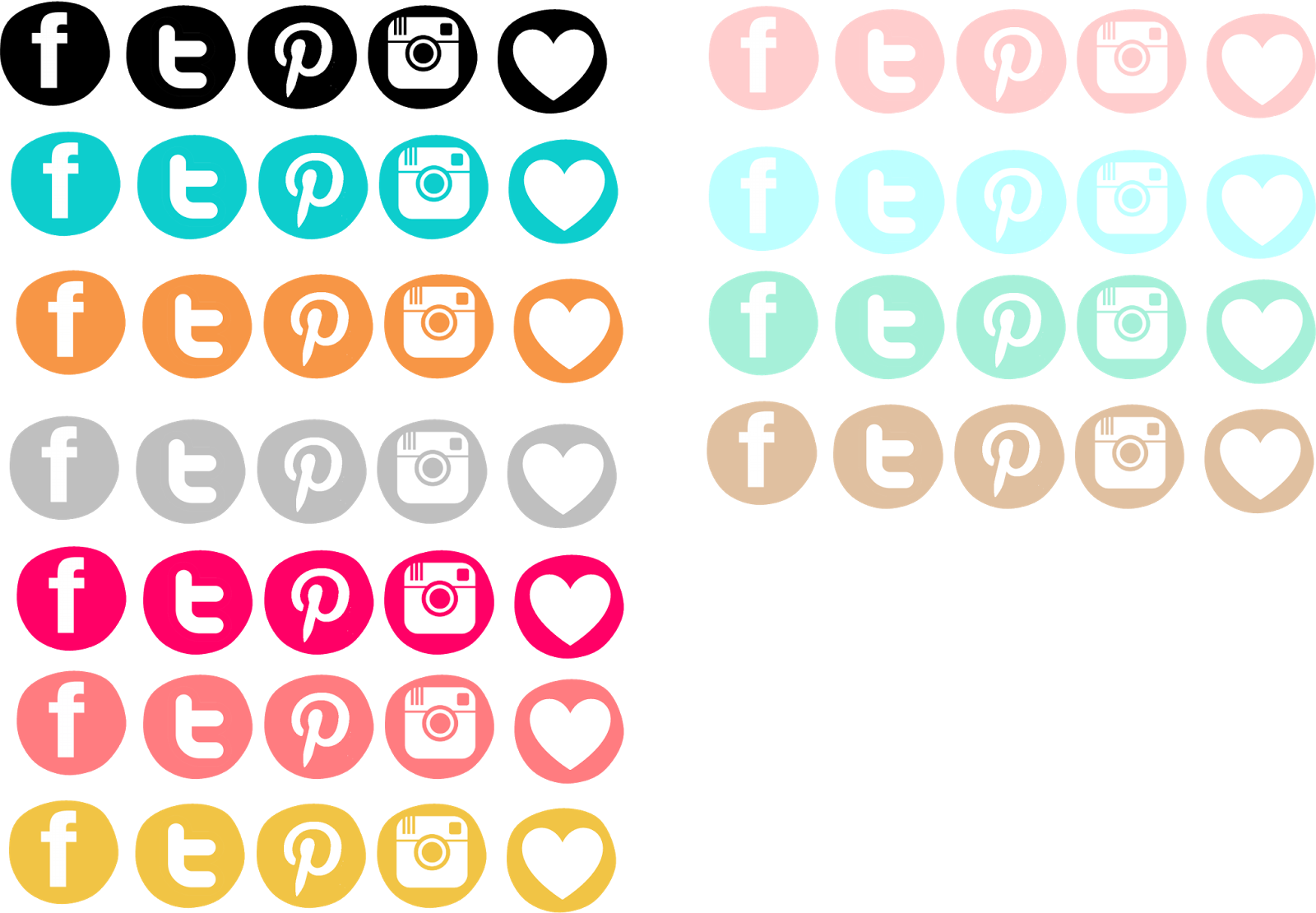 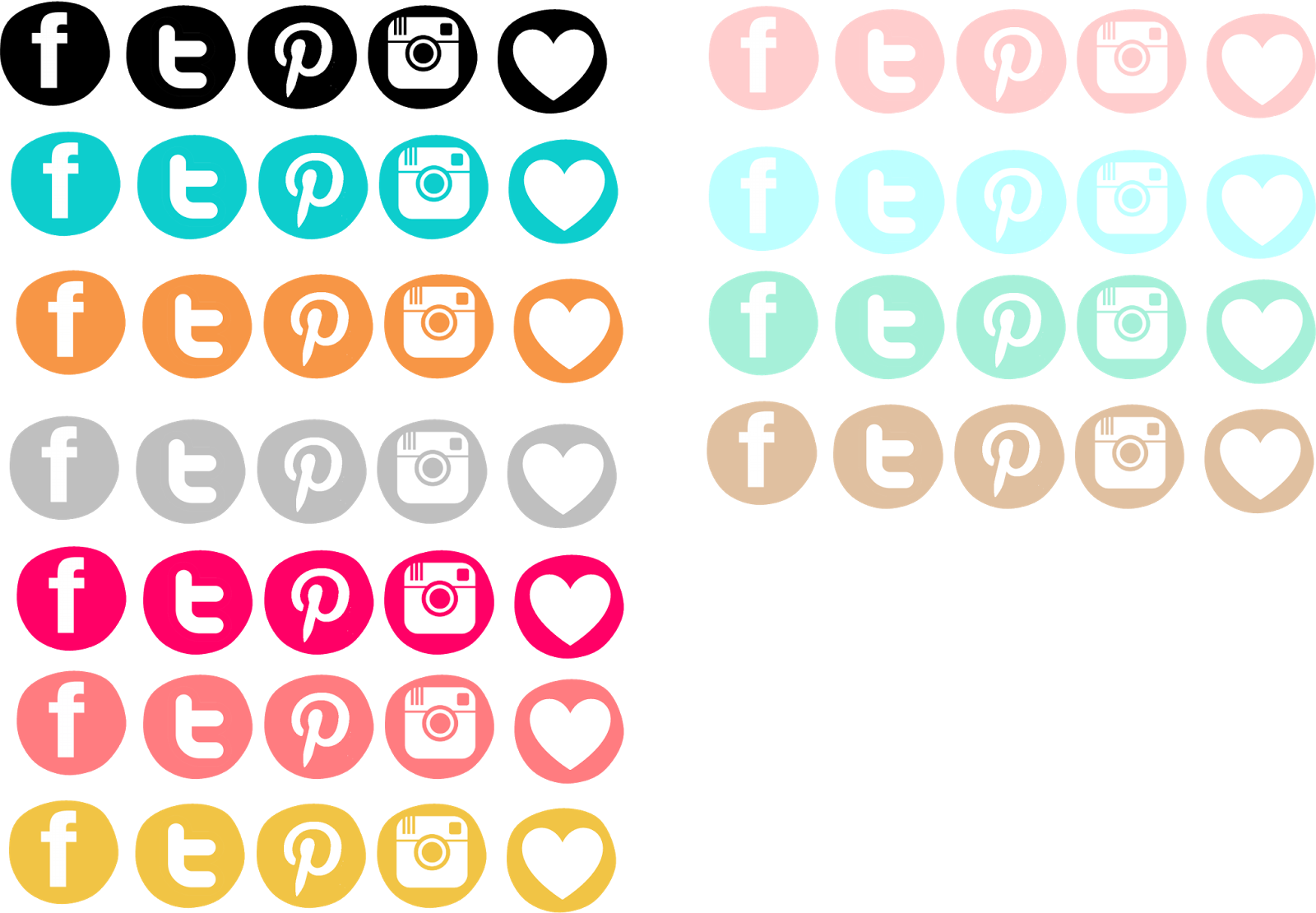 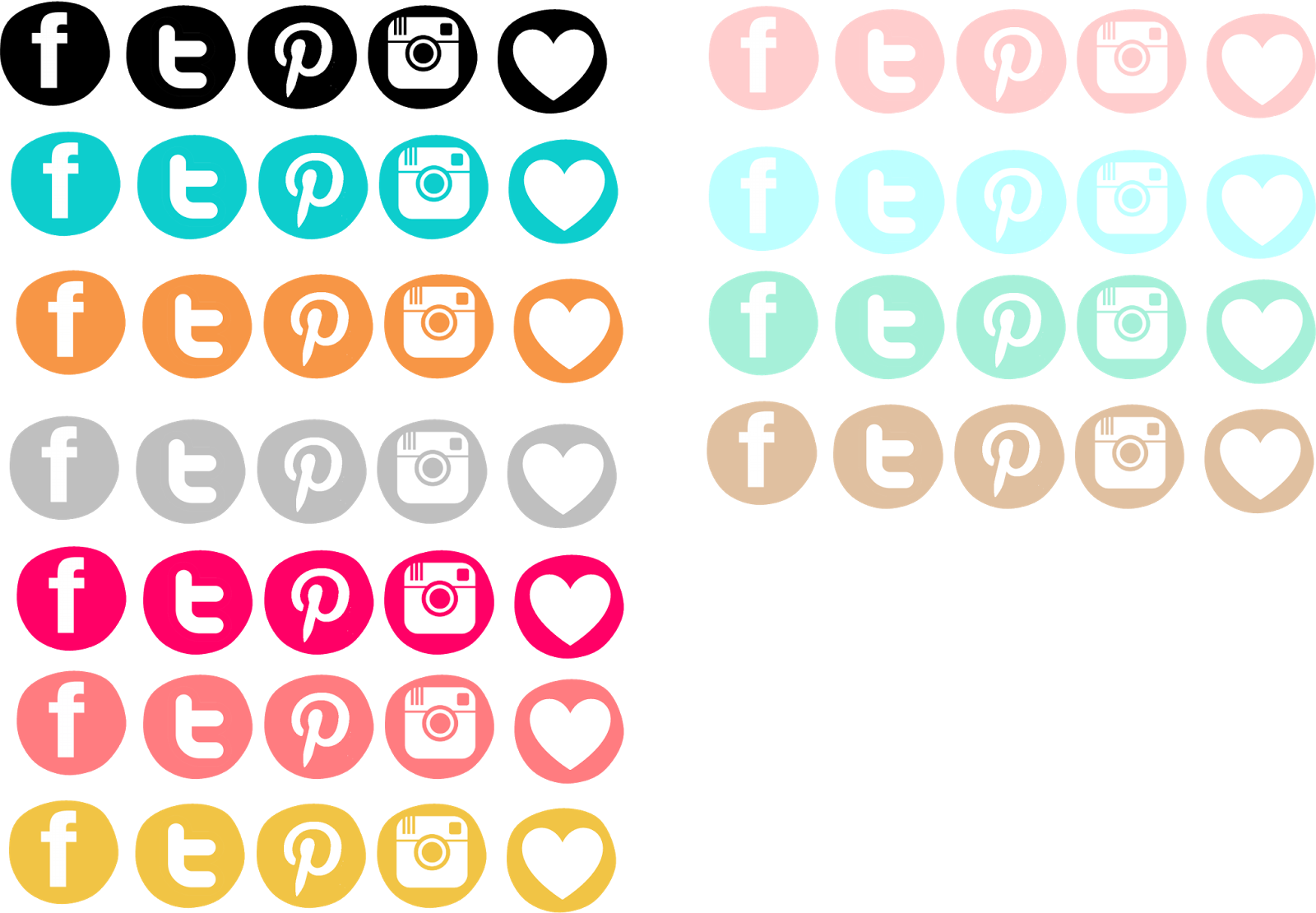 @CNJCat
/CNJCat
conselljoventutcat
www.cnjc.cat/cartacatalana
participacio@cnjc.cat